BTEC NATIONAL IN BUSINESSUnit 2 MarketingResearch methods and use (B2)
What is Market Research?
The gathering of information regarding consumers, competitors and distributors within a target market
[Speaker Notes: TEXTBOOK page 73-78
 
Different research methods
Primary & Secondary 
Qualitative vs Quantitative
 
Benefits and drawbacks of each method]
Types of Market Research
Primary or secondary (field or desk) 
Qualitative or quantitative (opinions or data)
[Speaker Notes: TEXTBOOK page 73-78
 
Different research methods
Primary & Secondary 
Qualitative vs Quantitative
 
Benefits and drawbacks of each method]
Primary Research (Field)
Original data, information that has never been collected before. 

Survey
Interview
Observation
Trials
Focus groups
[Speaker Notes: TEXTBOOK page 73-78
 
Different research methods
Primary & Secondary 
Qualitative vs Quantitative
 
Benefits and drawbacks of each method]
Secondary Research (Desk)
Existing information, information that has already been collected
INTERNAL  
Business data on customers 
Financial records to include loyalty cards and sale records
EXTERNAL 
Commercially published reports
Government statistics
Trade Journals
Media sources (internet)
[Speaker Notes: TEXTBOOK page 73-78
 
Different research methods
Primary & Secondary 
Qualitative vs Quantitative
 
Benefits and drawbacks of each method]
Discussion
What are the advantages and disadvantage of primary and secondary research?
[Speaker Notes: TEXTBOOK page 73-78
 
Different research methods
Primary & Secondary 
Qualitative vs Quantitative
 
Benefits and drawbacks of each method]
Appropriateness of research
Activity
In pairs, make a list of the advantages and disadvantage of primary and secondary research

What do you notice about your points?
[Speaker Notes: The advantages of one is the disadvantage of the other – ie the high cost of primary (disadvantage) is by extension the reverse for secondary (advantage, lower cost than primary research)

Class task – points to consider on next slide



TEXTBOOK page 73-78
 
Different research methods
Primary & Secondary 
Qualitative vs Quantitative
 
Benefits and drawbacks of each method]
Primary Research
DISADVANTAGES
Takes time to gather the information
The information is only good if the research is appropriate, valid, reliable etc
More expensive to gather
Skilled researcher required
ADVANTAGES
Specific information tailored to your needs, so should be more useful
Up to date information
Original, no one else has your data
[Speaker Notes: The reverse of the Primary slide


Advantages of secondary
Quick, easy, cheap to obtain


Disadvantages of Secondary
May not be specific
May not be completely relevant or up to date
Data is generic and can be accessed by anybody]
What type of information might you need?
Quantitative
closed questions giving statistical information

Qualitative
open questions giving opinions

Questions can be asked in a certain way to generate either quantitative or qualitative data.
Bretts Burgers – what MR should they carry out to decide if their new business is going to be successful?
Activity
In pairs, construct a Market Research plan. 
List the Primary and Secondary sources you would use.
What qualitative and quantitative information would be appropriate.
[Speaker Notes: Class task – points to consider on next slide



TEXTBOOK page 73-78
 
Different research methods
Primary & Secondary 
Qualitative vs Quantitative
 
Benefits and drawbacks of each method]
Market Research considerations
Research must be appropriate and find out the information that you really need

The methods must be reliable so that you can count on the results (validity)

Costs and benefits need to be considered

What type of information is required, Quantitative or qualitative or both? 

Selection and extraction of data should be considered

There must be a sufficient amount of research to justify decision making
[Speaker Notes: TEXTBOOK page 73-78
 
Different research methods
Primary & Secondary 
Qualitative vs Quantitative
 
Benefits and drawbacks of each method]
Now consider an different type of business, a Car Wash.
Activity
As before, outline a Market Research plan. 
List the Primary and Secondary sources you would use.
What qualitative and quantitative information would be appropriate.
[Speaker Notes: Class task – points to consider on next slide



TEXTBOOK page 73-78
 
Different research methods
Primary & Secondary 
Qualitative vs Quantitative
 
Benefits and drawbacks of each method]
Now consider an different type of business, a Car Wash.
Activity
As before, outline a Market Research plan. 
List the Primary and Secondary sources you would use.
What qualitative and quantitative information would be appropriate.
[Speaker Notes: Class task – points to consider on next slide



TEXTBOOK page 73-78
 
Different research methods
Primary & Secondary 
Qualitative vs Quantitative
 
Benefits and drawbacks of each method]
Activity
Kellogg’s Case Study
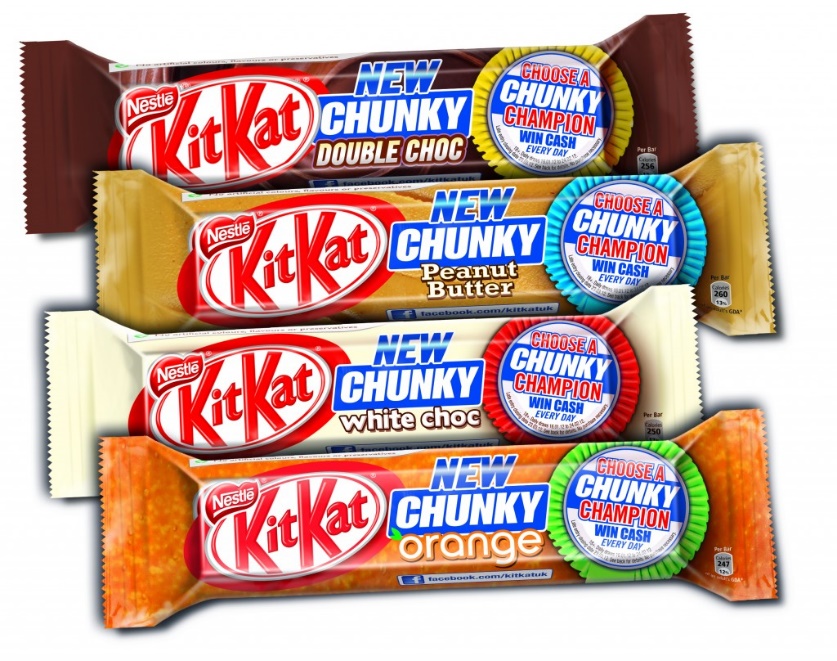 Godalming Online
Kellogg's case study
Answer all questions